Консультация для родителей:
«Распознавание признаков злоупотребления неопытностью и доверчивостью несовершеннолетних детей, попыток их вовлечь в противоправную и иную антиобщественную деятельность»
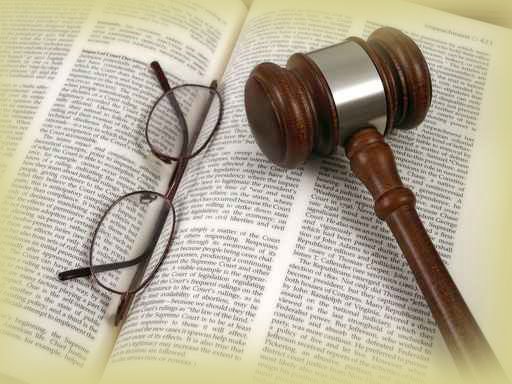 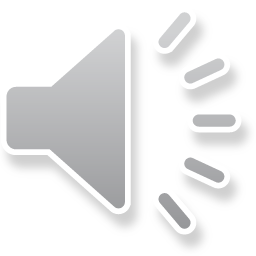 Подготовила Басова И.А.
«Люди не хотят, чтобы ими управляли. Они хотят, чтобы их вели вперёд» 

Софокл
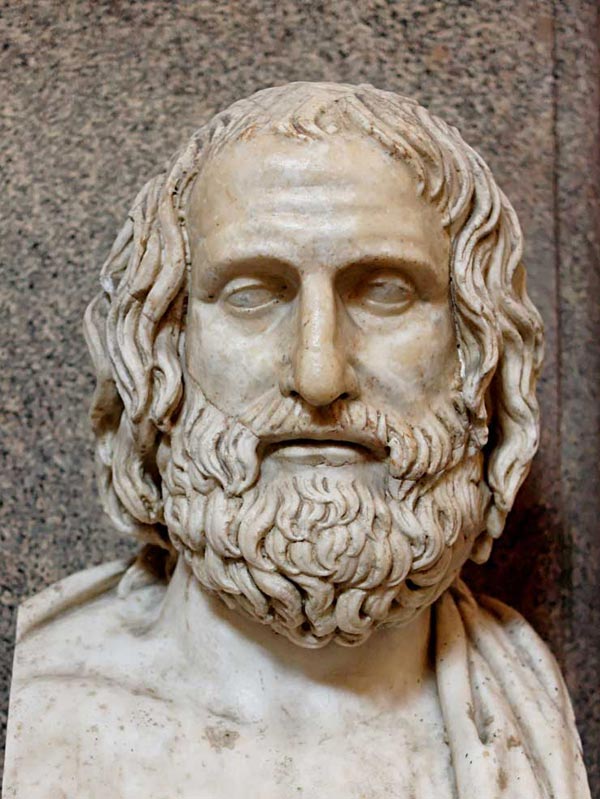 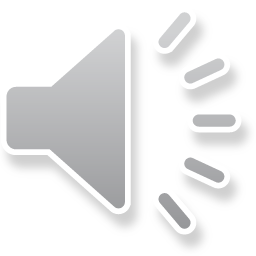 В современном мире  у молодого поколения есть множество  возможностей для своего духовного и физического развития - музыкальные и художественные 
школы, молодежные театральные студии, огромные стадионы и современные ледовые дворцы. 
        Но случается так, что ребёнок не всегда проводит
 свободное время с пользой для себя, а бывает, что  проводит
 и во вред самому себе. 
         Имеет ли место  правонарушение 
в жизнидетей? Несут  ли они ответственность за проступок и правонарушения и как не допустить неправильного поступка в своей жизни. 
         Конечно, правонарушения редко когда может возникнуть из ниоткуда, чаще всего есть предпосылки совершения проступка,  т.е.  не правильного поведения.
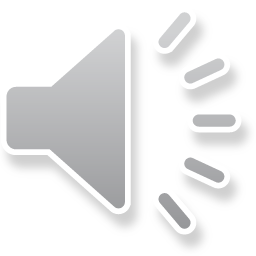 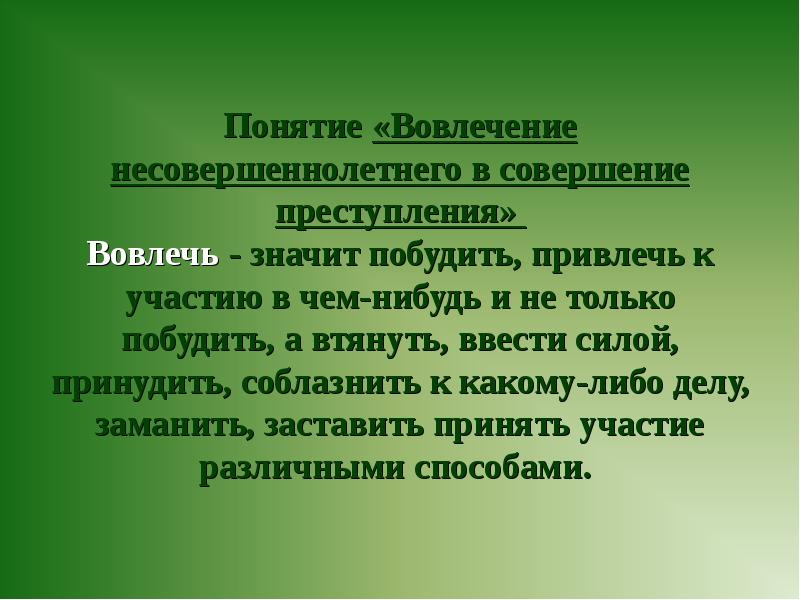 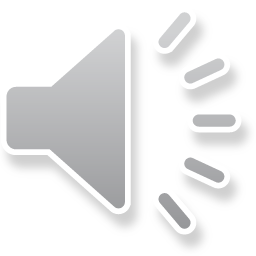 Кому угрожает опасность?
Самой уязвимой группой являются наши дети. Они хотят уйти из-под контроля родителей и завязать новые отношения вне семьи.
       Если поддержки и понимания нет ни в школе, ни дома, то ребенок ищет себе подобных, - тех, кому плохо.
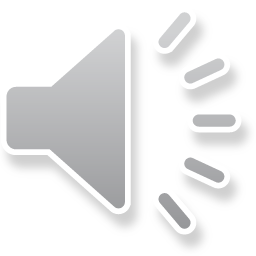 Наиболее уязвимые для злоумышленников это:
- те подростки, кому в семьях некомфортно;
-те, кто стремится попробовать всё новое, связанное с острыми ощущениями;
-активно ищущие внимания и привязанности;
-бунтари;
-одинокие или брошенные;
-те, кого взрослые могут легко обмануть;
- те, кого привлекает субкультура, выходящая за рамки понимания их родителей.
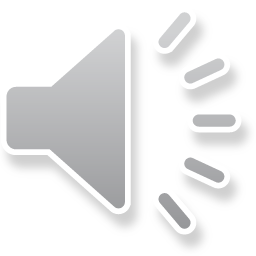 Ребёнок в соцсетях: что должно насторожить родителей
Страничка вашего ребенка в социальных сетях способна рассказать о нем многое. 
Обратите внимание на псевдоним, аватарку (главная фотография профиля), открытость или закрытость аккаунта, группы, в которых состоит  ребёнок, а также на то, чем наполнена страница: видеозаписи, фотографии и друзья.
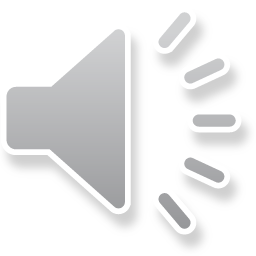 Следует проследить, размещает ли ребёнок у себя на страничке подобные изображения:
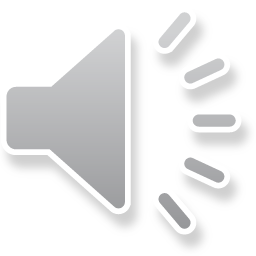 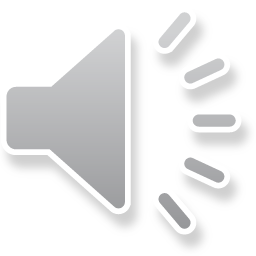 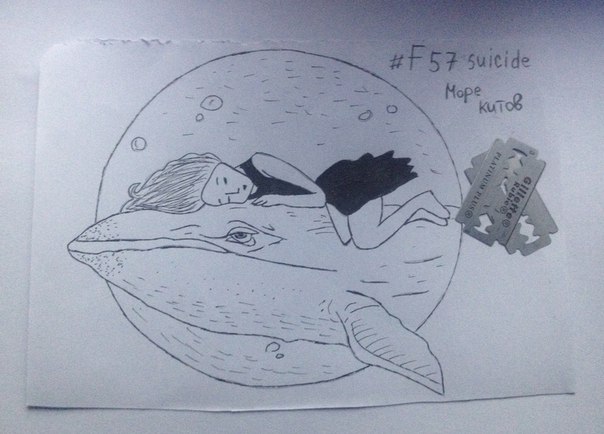 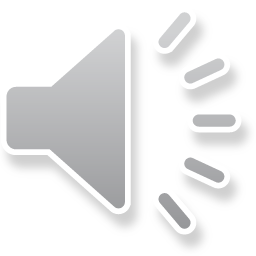 Внешние признаки: когда бить тревогу
• Необъяснимое желание похудеть, сильная критика в адрес полных людей.
• Увлечение кофе, ранний утренний подъем (если за подростком такого раньше не наблюдалось).
• Выбор черной мрачной одежды, возможно, с символами, ассоциирующимися со смертью.
• Внезапное изменение внешности: выбривание висков, окрашивание волос в неестественные тона.
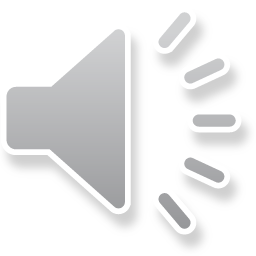 Появление на теле следов порезов, ожогов и иных признаков членовредительства.
• Постоянная вовлеченность в виртуальный мир, увлеченная переписка в Сети (часто с малознакомыми людьми).
• • Закрытие доступа к девайсам, установка дополнительных паролей на домашнем компьютере, использование браузеров, предоставляющих возможность анонимного просмотра страниц.
• Пристрастие к мобильным приложениям с внутренними чатами.
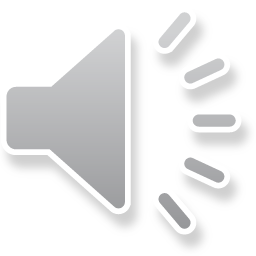 Для выявления и предотвращения возможных проблем родителям
следует интересоваться жизнью своего чада, особенно подросткового возраста, не переходя при этом к тотальному контролю; 
 как можно больше участвовать в процессе его социализации: посещать школу, знакомиться с друзьями и их родителями, организовывать семейный досуг, уметь быть не только воспитателем, но и надежным другом для своего ребенка;
Стараться проводить много времени всей семьей;
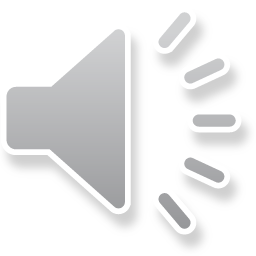 Будьте рядом с детьми, чтобы они могли обратиться к вам со своей проблемой.  Самое главное в управлении безопасностью детей в – это доверительное  живое общение с ребёнком.
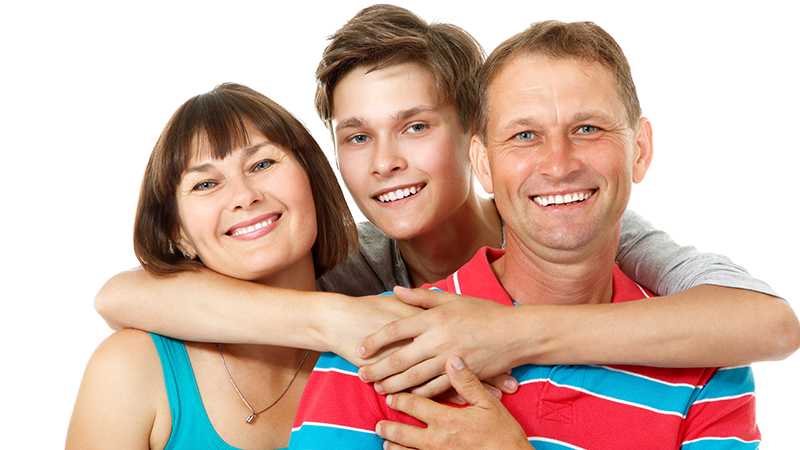 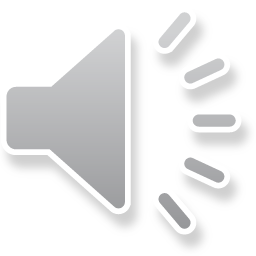 Чтобы уберечь ребёнку себя  от вовлечения в 
преступление, надо хорошо 
знать основы законодательства нашей 
республики, 
быть всегда осторожными и внимательными 
к окружающим, 
контролировать ситуацию 
и не спешить «за модой» - 
принцип «поступать как взрослые» 
не всегда верен в подростковом возрасте.
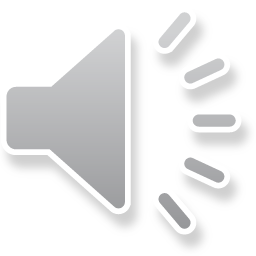 В УК Казахстана предусмотрена ст. 132, посвященная вовлечению несовершеннолетнего в совершение уголовного. 

В ч. 2 указанного нормативно-правового акта содержится  признак вовлечения  «посредством использования сетей телекоммуникаций, в том числе сети Интернет».
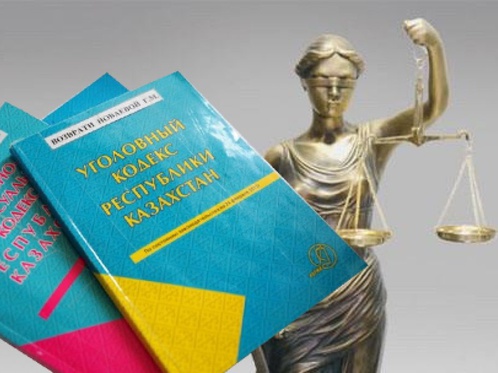 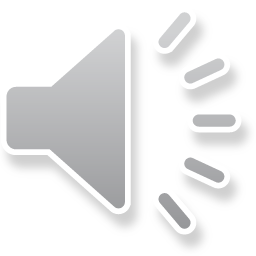 ПАМЯТКА                                                                     «Как не допустить правонарушений»
Поступай с другими людьми так, как ты хочешь, чтобы они поступали с тобой
Организуй свое свободное время (посещай кружки, секции, занимайся любимым делом).                  Не общайся с сомнительными компаниями!
Помни, что за все свои поступки надо отвечать!
Если что-то произошло, обязательно расскажи об этом родителям!.
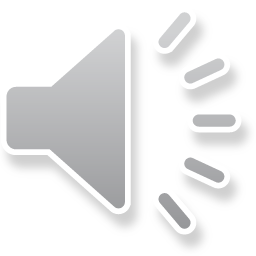 [Speaker Notes: Фактически для нашей системы ЗД появляется новая ЦГ, для нее нужна новая технология работы]
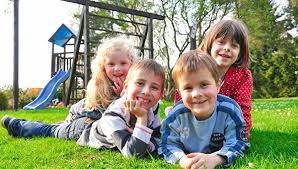 \
Давайте жить дружно!
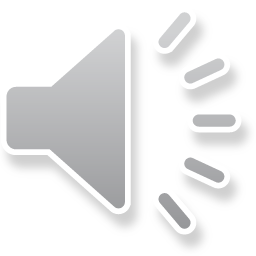 СПАСИБО ЗА ВНИМАНИЕ!
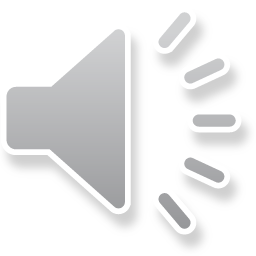